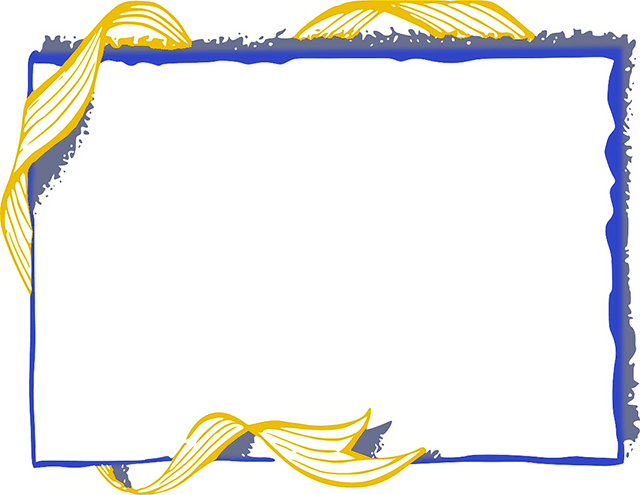 BÀI: HỖN SỐ (TIẾP)Trang 13, 14
KHỞI ĐỘNG
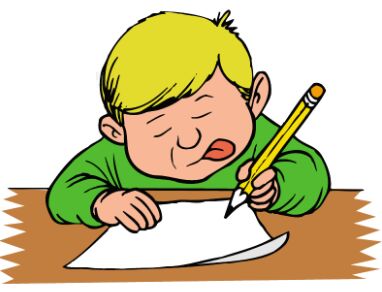 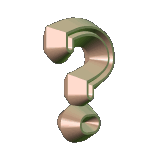 1. Lấy ví dụ về hỗn số và nêu thành phần cấu tạo của hỗn số đó
2. Đọc các hỗn số sau:
MỤC TIÊU
HS biết cách chuyển hỗn số thành phân số.
Vận dụng các phép tính cộng trừ, nhân chia hai phân số để làm các bài tập.
KHÁM PHÁ
Dựa vào hình vẽ để viết hỗn số thích hợp:
[Speaker Notes: - Giải thích cách viết hỗn số trên.]
21
 8
21
 8
5
8
5
8
=
2
2
Cách 1:
21
 8
21
 8
5
8
5
8
5
8
2 x 8 + 5
      8
2 x 8 + 5
       8
+
2
=
=
=
Ta có thể chuyển hỗn số về phân số bằng cách nào?
=
=
2
2
Cách 2:
Ta viết gọn là:
Có thể viết hỗn số thành một phân số có:
- Tử số bằng phần nguyên nhân với mẫu số rồi cộng với tử số ở phần phân số.
- Mẫu số bằng mẫu số ở phần phân số.
Nêu ví dụ một hỗn số và thực hiện cách 
chuyển hỗn số về phân số.
THỰC HÀNH
Bài 1: Chuyển các hỗn số sau thành phân số:
[Speaker Notes: Chốt: Nêu lại cách chuyển hỗn số thành phân số?
- Qua BT 1 con đã đạt được mục tiêu nào của bài học?]
*Nối các hỗn số sau với phân số tương ứng:
[Speaker Notes: Chốt: Nêu lại cách chuyển hỗn số thành phân số?
- Qua BT 1 con đã đạt được mục tiêu nào của bài học?]
Bài 2: Chuyển các hỗn số sau thành phân số rồi thực hiện phép tính (theo mẫu).
Mẫu:
a.
b.
c.
[Speaker Notes: Chốt: Muốn thực hiện phép cộng (trừ) hỗn số ta làm thế nào?]
Bài 3: Chuyển các hỗn số sau thành phân số rồi thực hiện phép tính (theo mẫu).
Mẫu:
a.
b.
c.
[Speaker Notes: Chốt: 
Muốn thực hiện phép nhân (chia) hỗn số ta làm thế nào?
Có nhận xét gì về kết quả của phép tính? (nếu kq là PS chưa tối giản thì có thể rút gọn dưới dạng PS tối giản)
- Qua BT 2 và 3 con đã đạt được mục tiêu nào của bài học?]
non
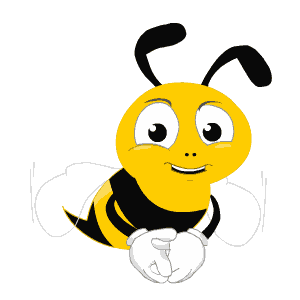 Ong
học
việc
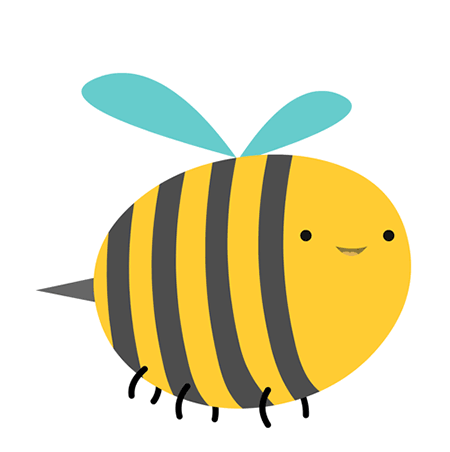 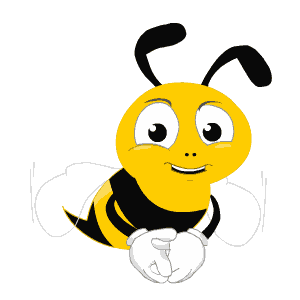 Kết quả của phép tính:                   là:
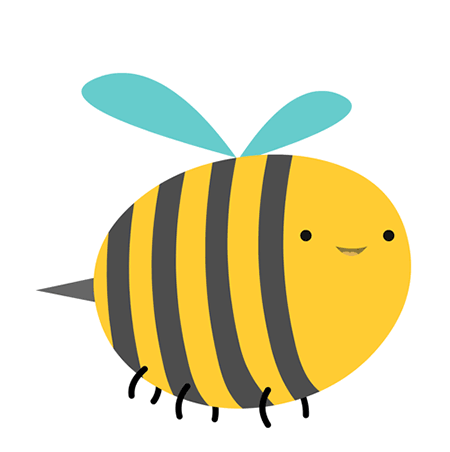 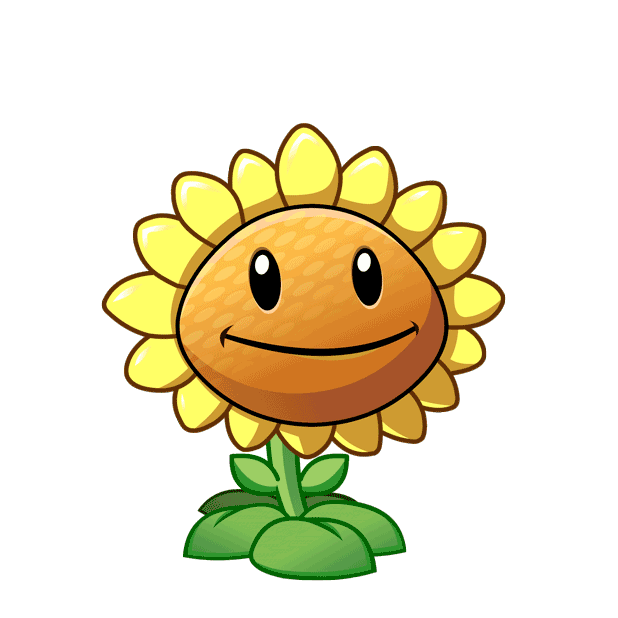 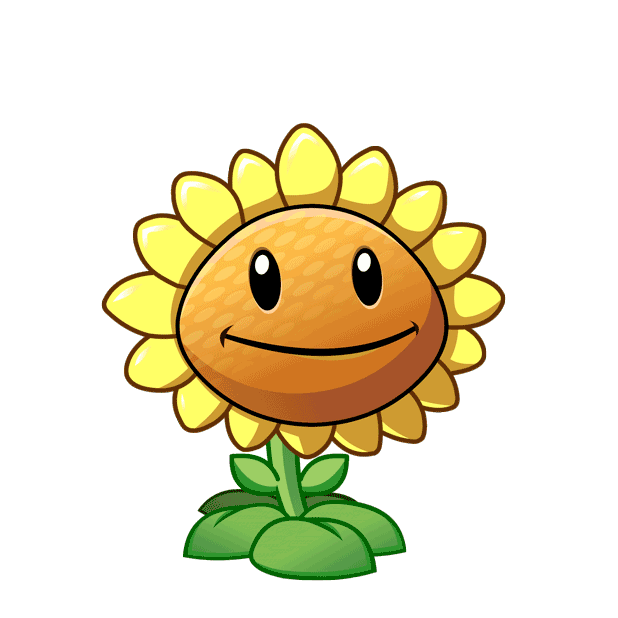 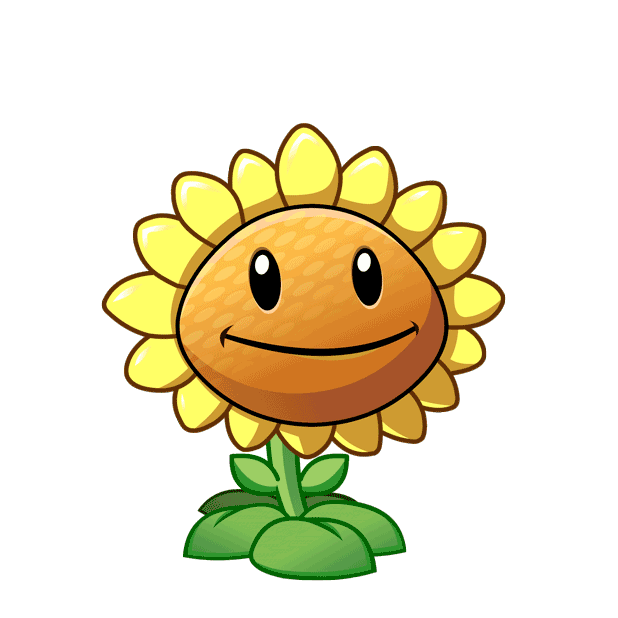 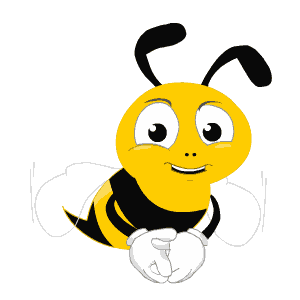 Kết quả của phép tính:                     là:
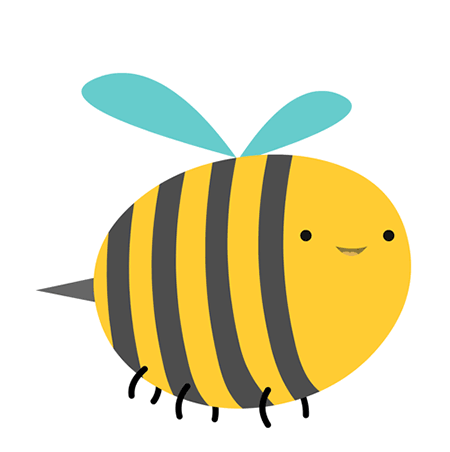 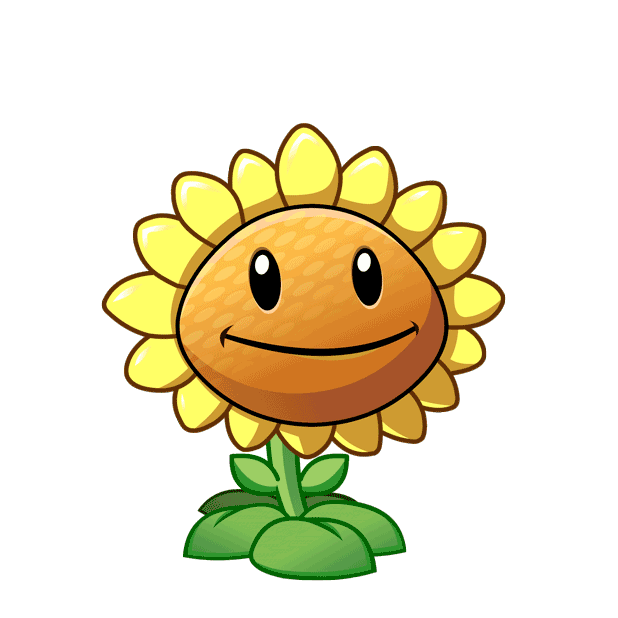 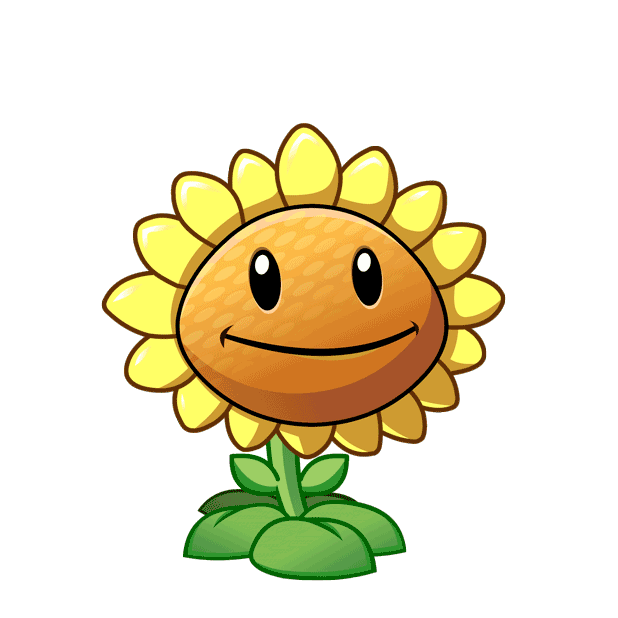 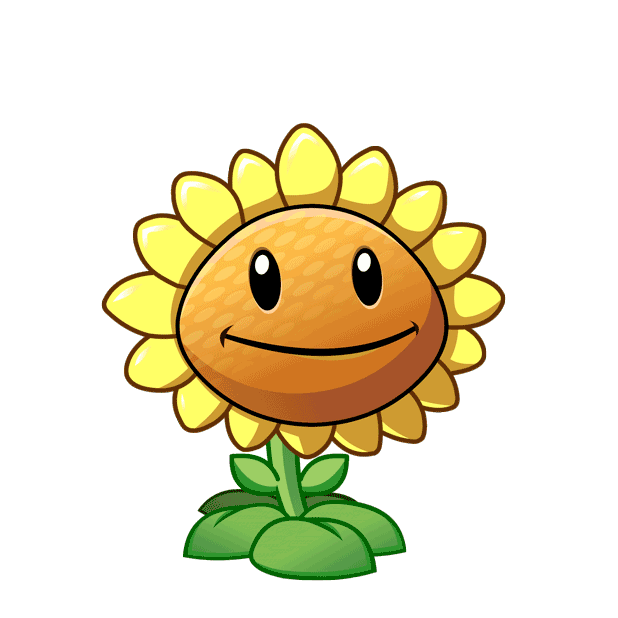 VẬN DỤNG
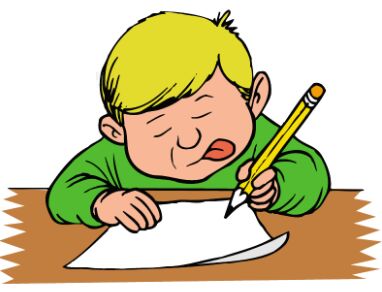     Em hãy ôn lại cách chuyển hỗn số thành phân số
.
Chuẩn bị bài sau: Luyện tập